«конструкция и декор предметов народного быта»
Составила: учитель изобразительного искусства и технологии ГБОУ школы № 53 
Кораблева Анна Николаевна
Музей деревянной архитектуры. Город суздаль.
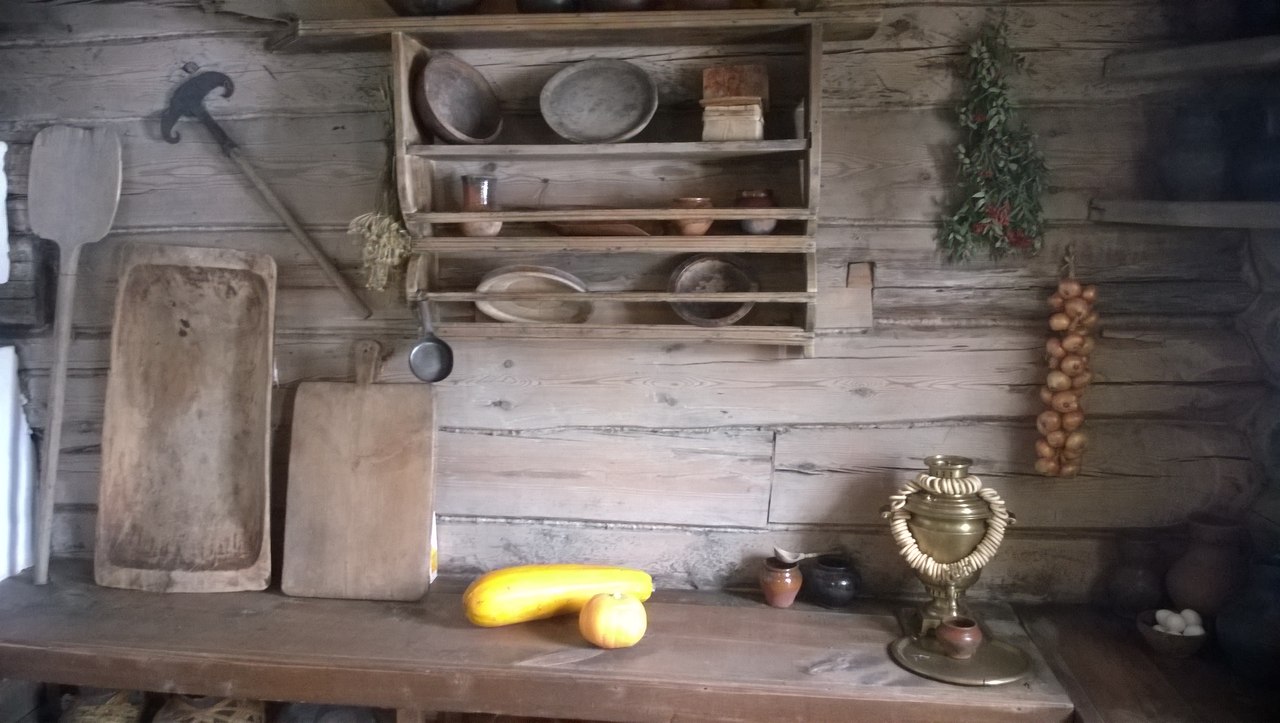 Музей баташевых. Город выкса нижегородской области.
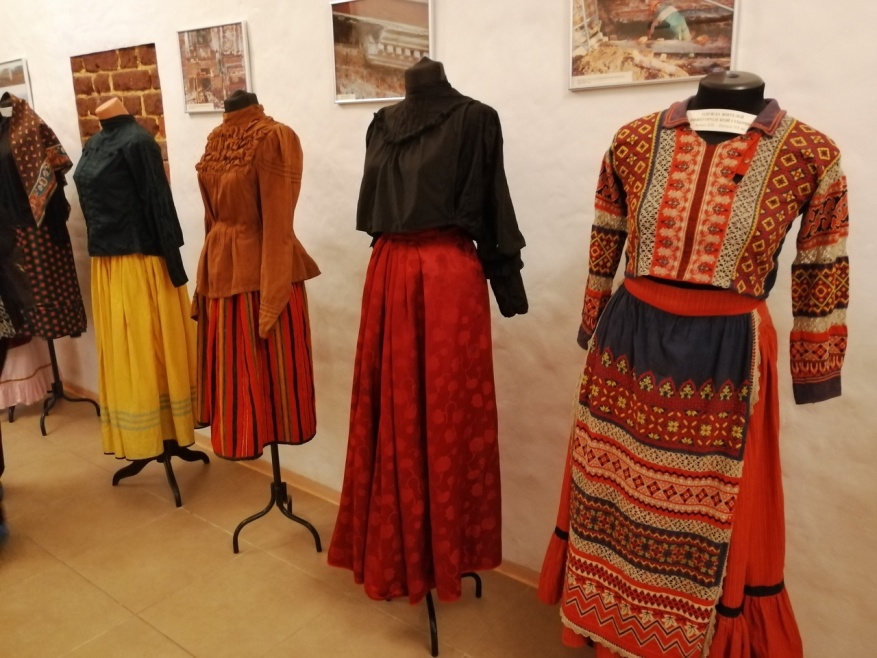 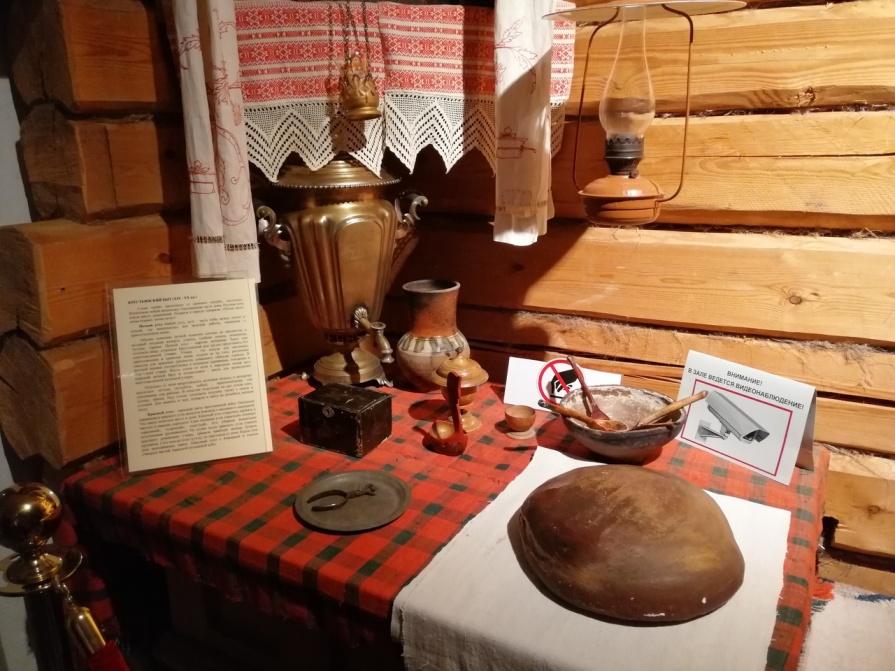 Музей – УСАдьба А. В. Суворова в селе кончанское новгородской области
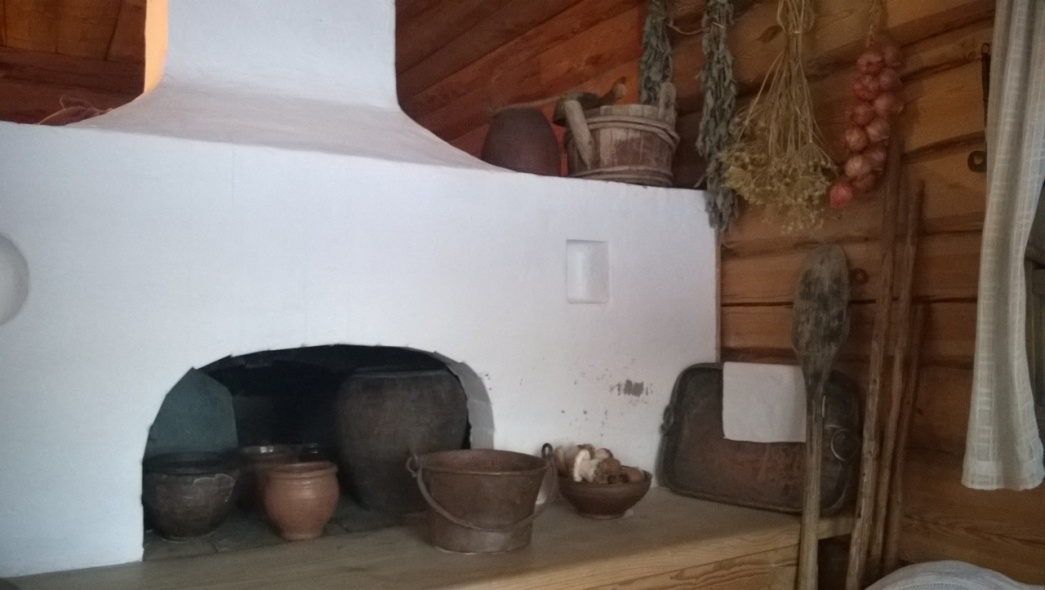 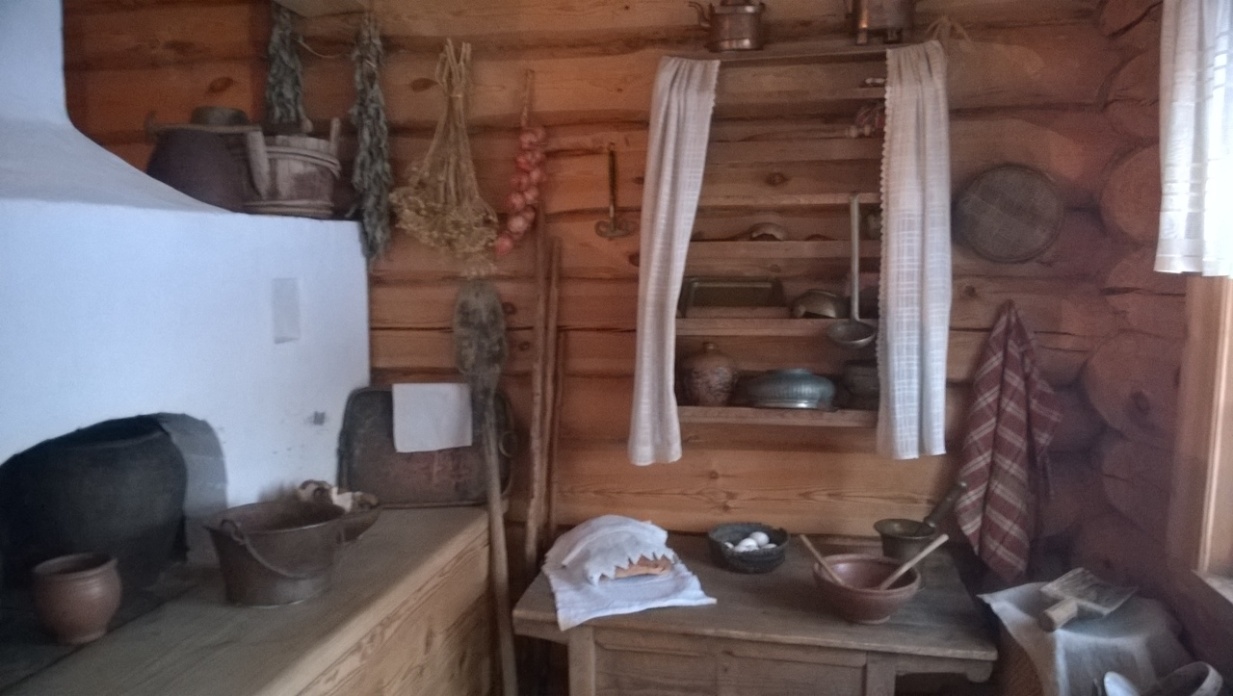 Ковш-скопкарь 
В нем подавали квас, медовуху. На Севере ковшам часто придавали 
облик плывущей птицы-утицы, ладьи, коней. 
Приземистая чаша плавно перетекает в изящную голову 
с длинным клювом и чуть изогнутый хвост.
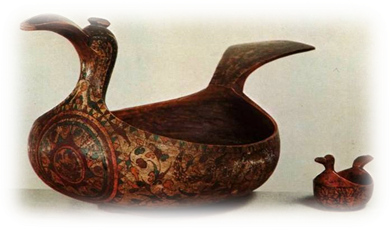 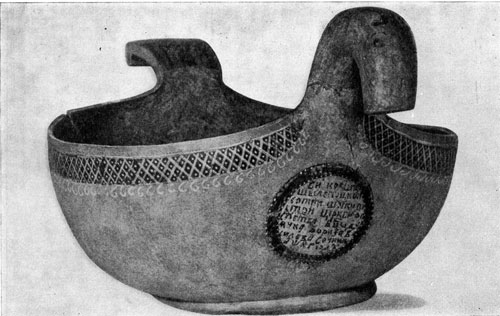 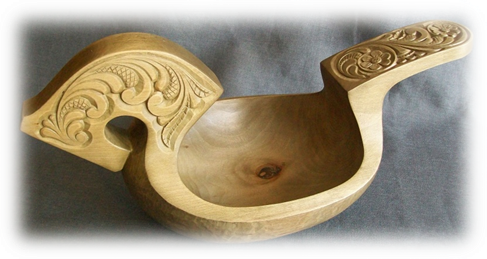 Ковш-конюх 
Ковши с конскими головами резались в Тверской губернии и назывались конюхами.
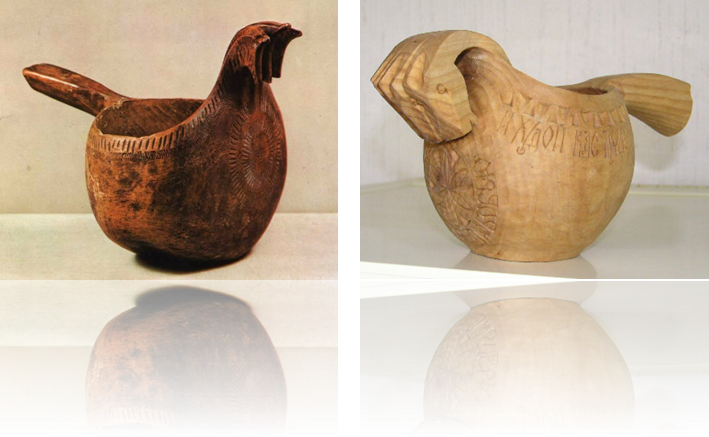 В народных представлениях ковш-конюх олицетворял 
собой хозяина дома, а ковш- утица – гостеприимную хозяйку.
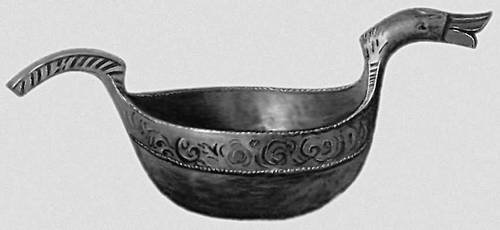 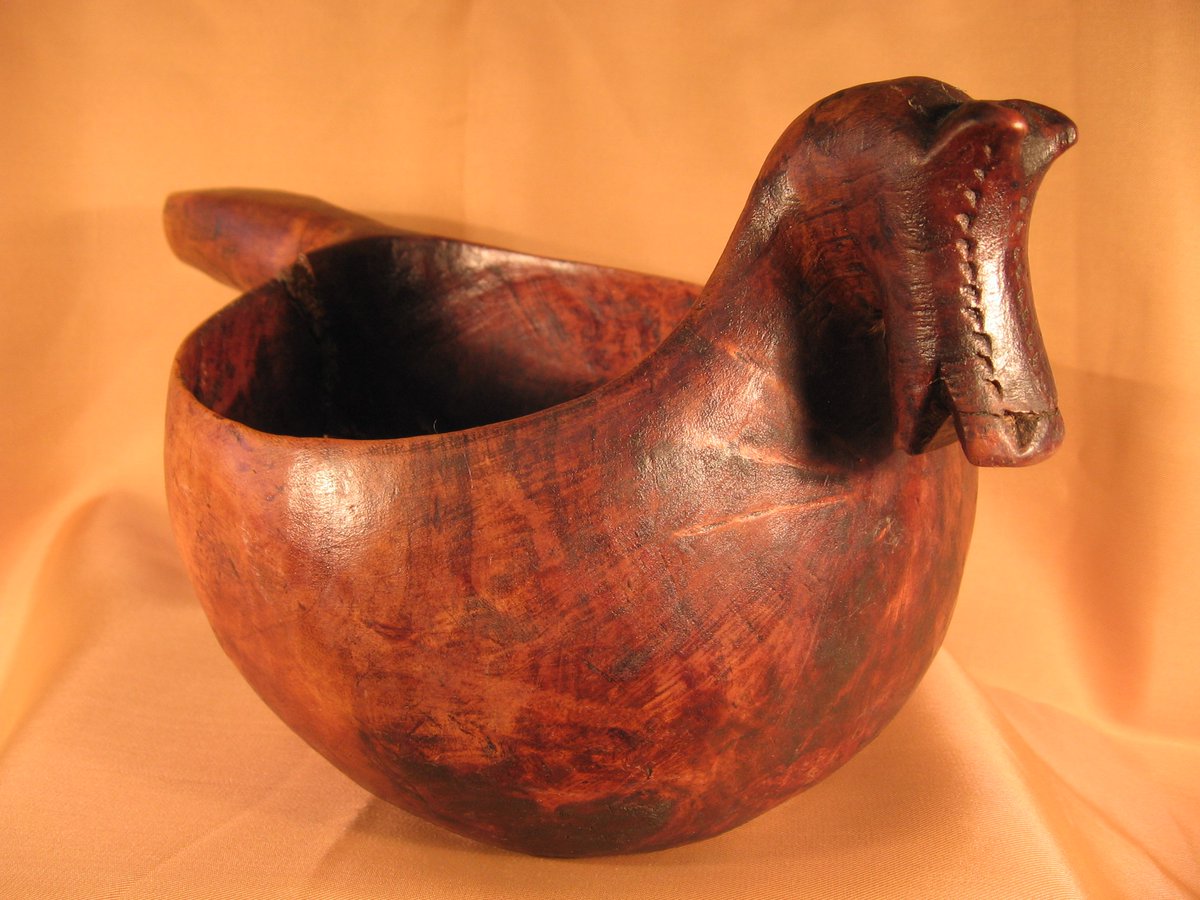 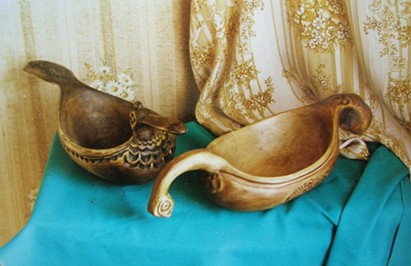 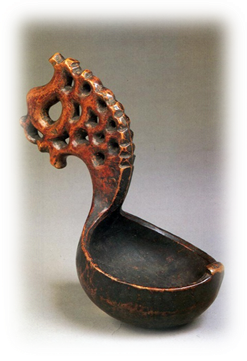 Ковш-черпак 
Название этого ковша говорит само за себя. 
Что особенно привлекает внимание в нем?
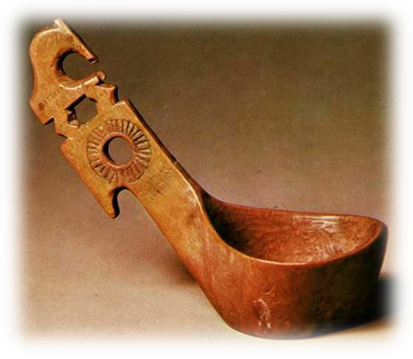 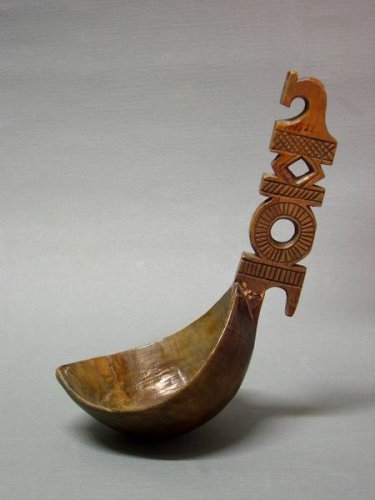 Хлебница 
Нарядная хлебница служила приданым для дочери, 
и смысл росписи заключался в пожелании счастья, 
достатка и благополучия.
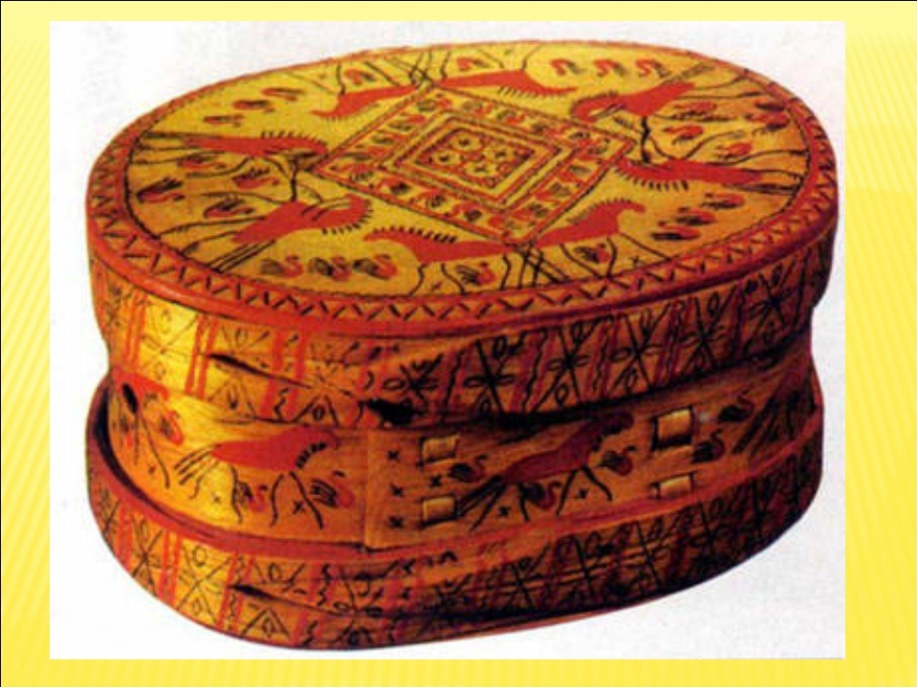 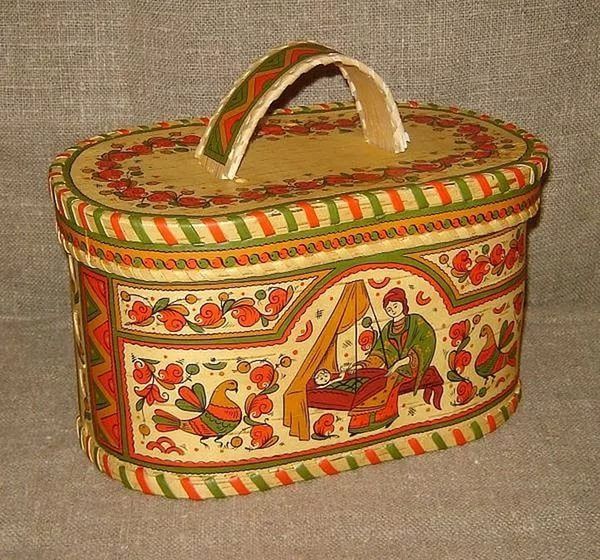 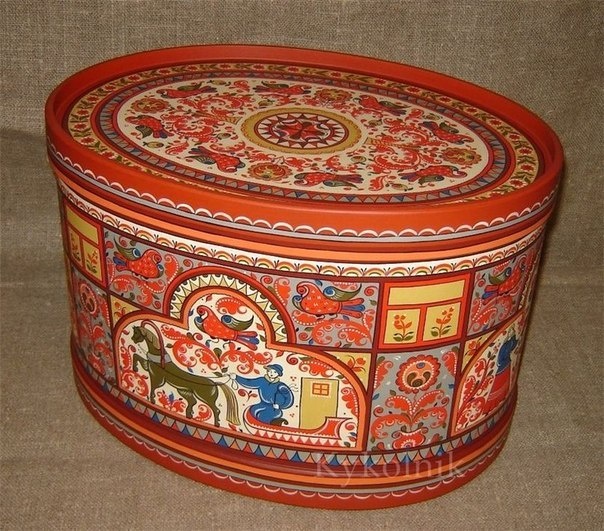 Солоница 
Соль в старину стоила очень дорого, потому и отношение к украшению солоницы было особое.
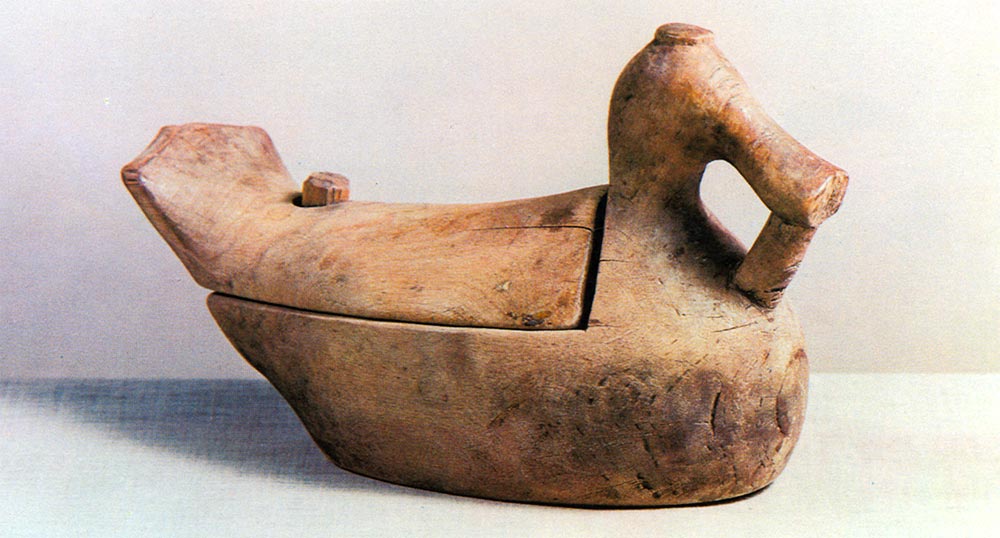 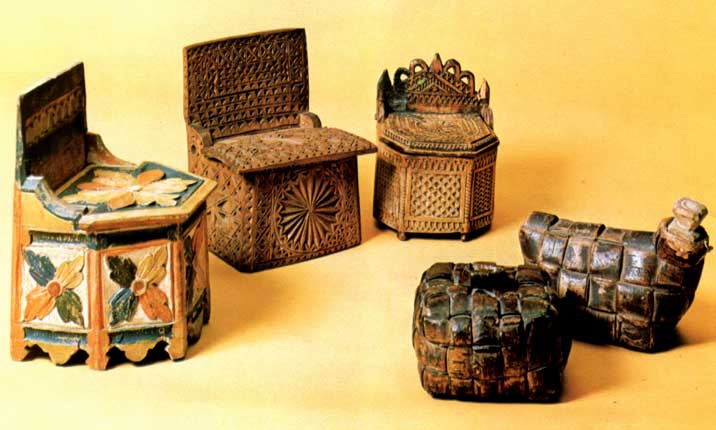 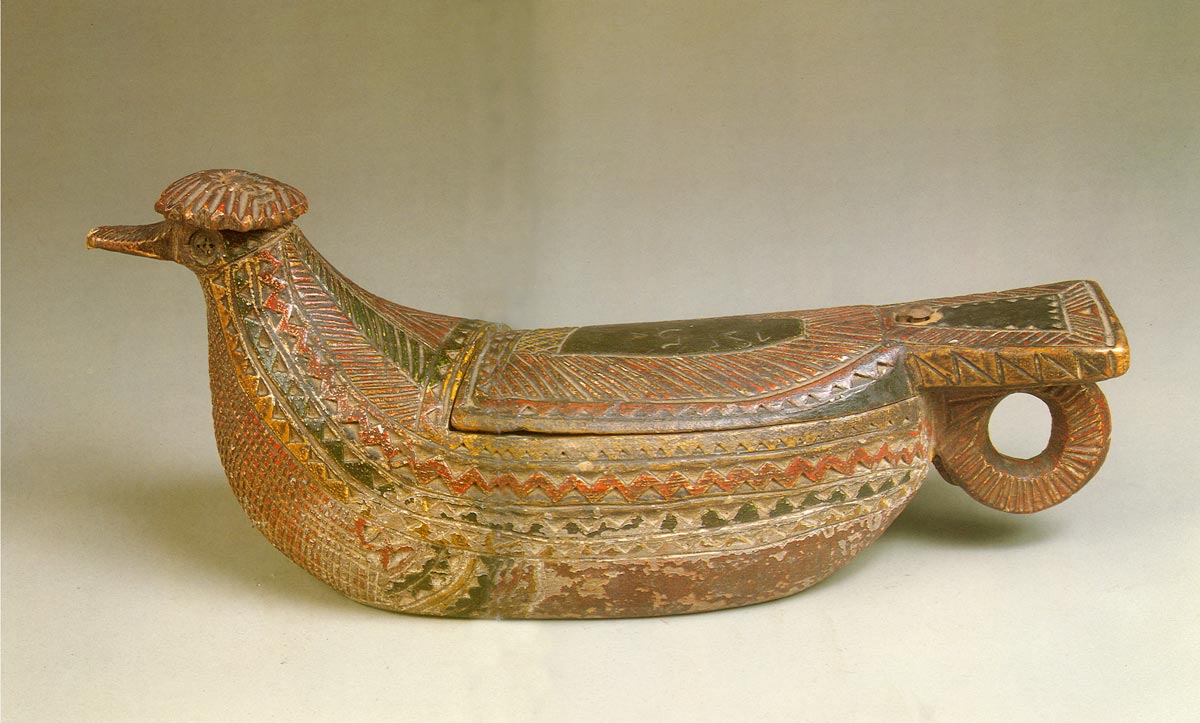 На Руси известны были два типа солониц: на севере (в Архангельской и Вологодской губерниях) их резали в виде плывущей птицы, в Центральной России и Поволжье форма солоницы напоминала стульчик.
Вальки
При помощи валька женщины выколачивали при стирке белье на реке.
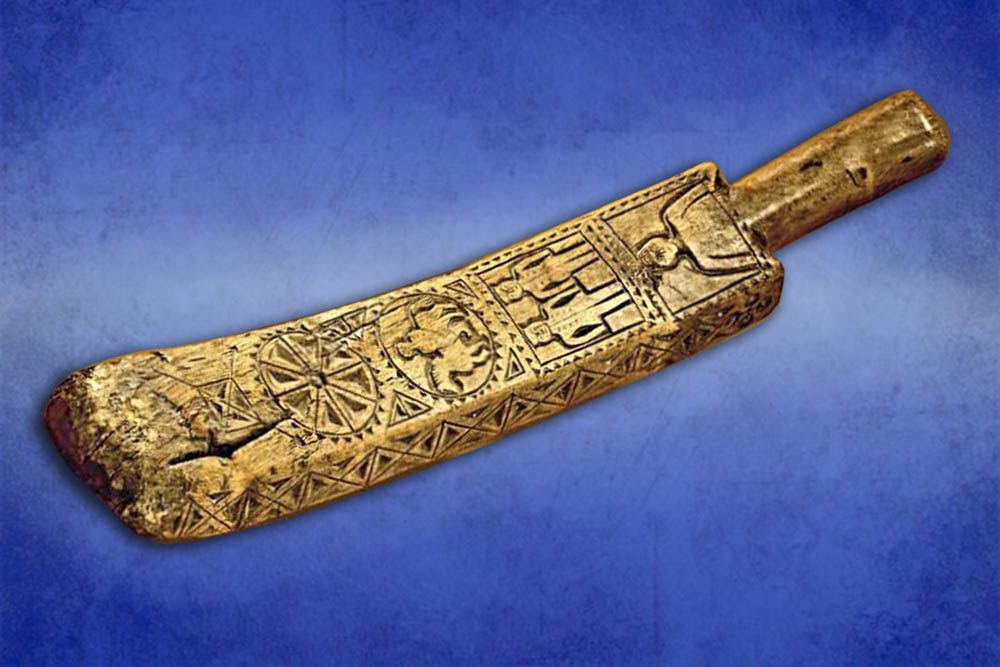 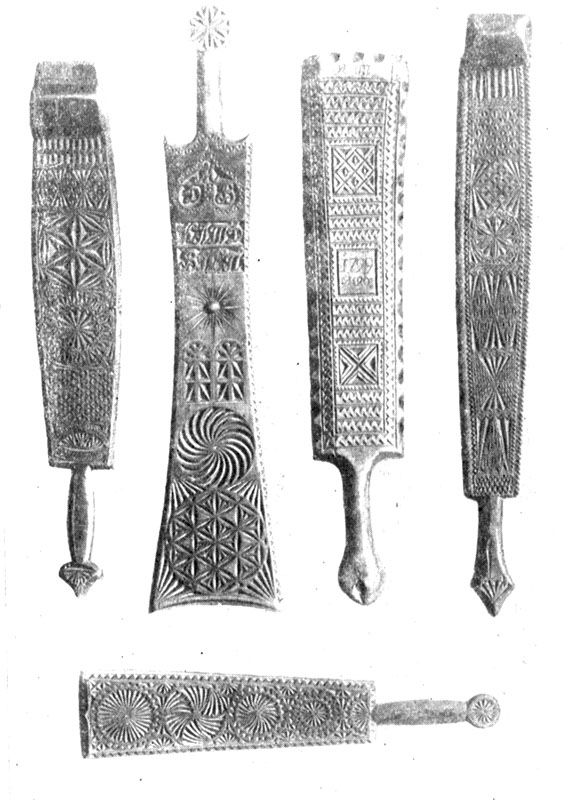 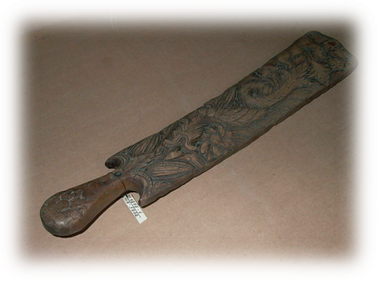 Рубель 
С помощью этого предмета крестьянки разглаживали льняные увлажненные холсты, намотанные на скалку.
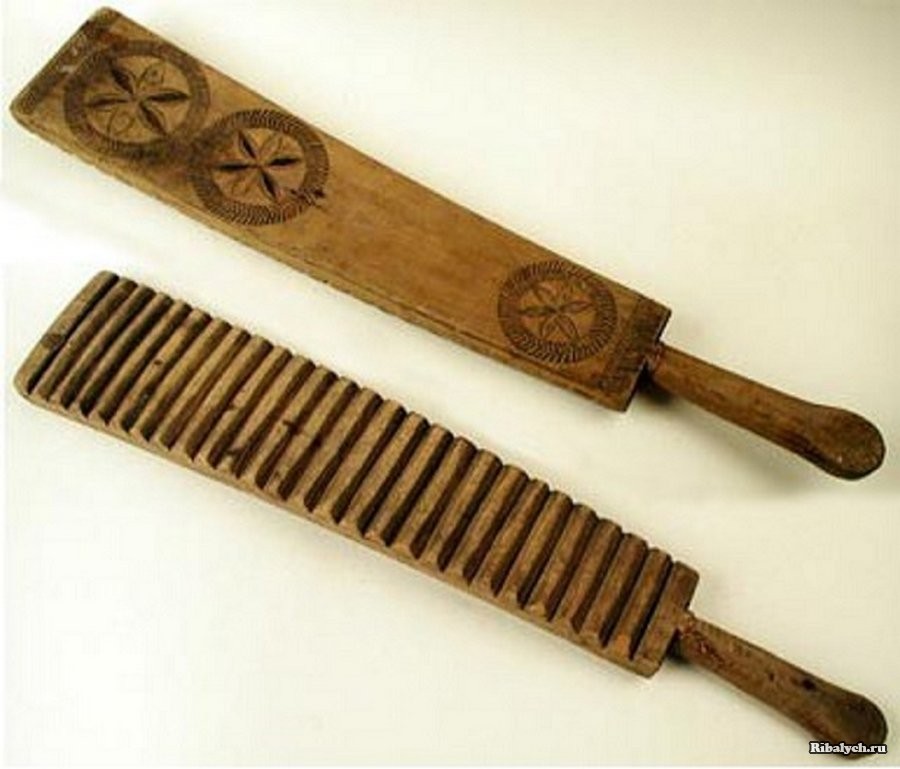 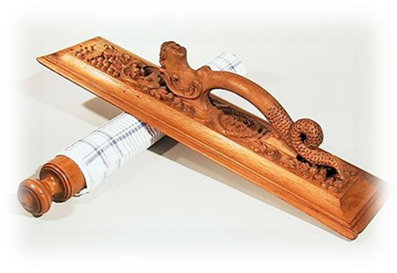 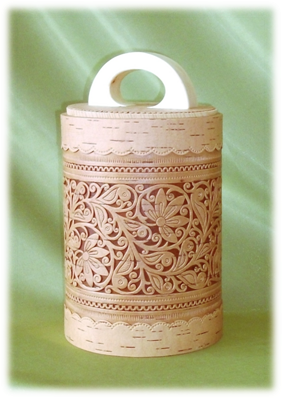 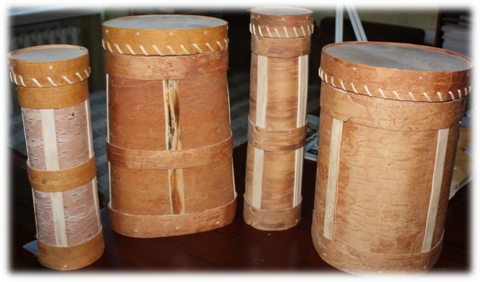 В избе было немало и других предметов, которыми пользовалась крестьянская семья. Это бураки, лукошки, короба, набирухи для сбора ягод, сделанные из бересты и луба.
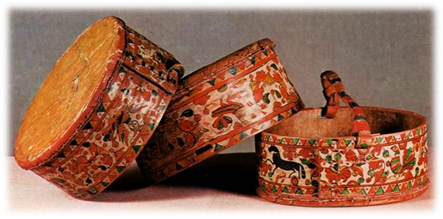 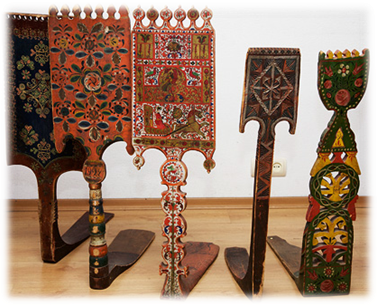 Прялки
Неизменные спутницы крестьянских женщин. Прялку дарили на память жене, дочери, невесте. И потому ее старались украшать особенно нарядно. Прялку хранили всю жизнь и передавали как великую ценность следующему поколению.
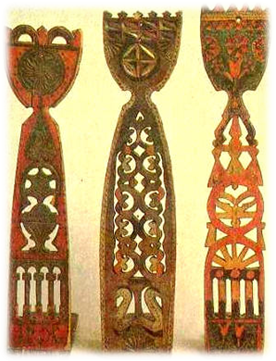 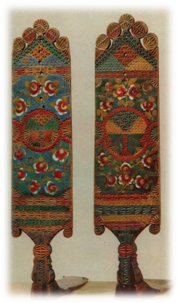 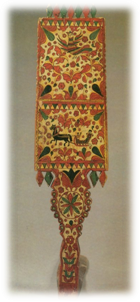 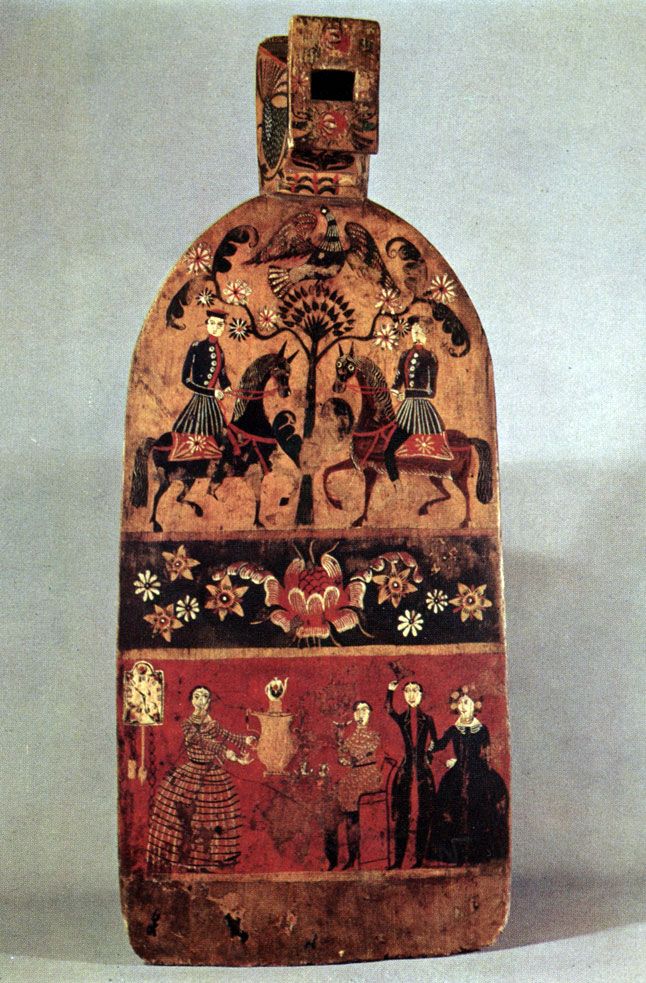 Мезенская роспись
Пермогорская роспись
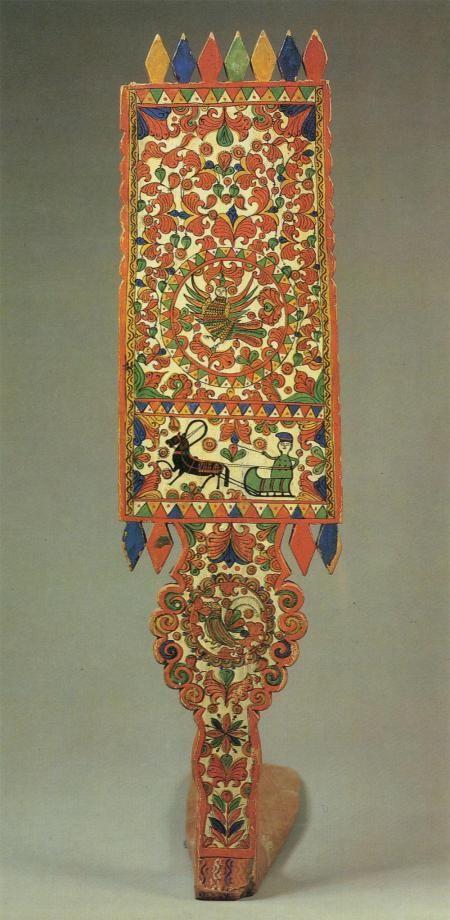 Городецкая роспись
Н. М. Руднев «Натюрморт из предметов народного быта»
В. Ф. Стожаров «Братина и чеснок»
В. Ф. Стожаров «Натюрморт с рябиной»